The SENSE OF INJUSTICE
Justice?
The Sense of Injustice
Much less writing on this topic.  O. W. Holmes, Edmund Cahn, Judith Shklar, Barrington Moore.
Even a dog knows the difference between:

		Being kicked and

		Being stumbled over.



				Oliver Wendell Holmes
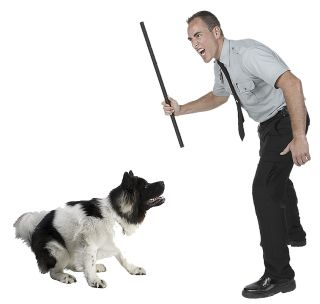 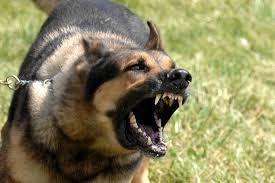 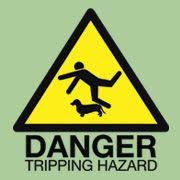 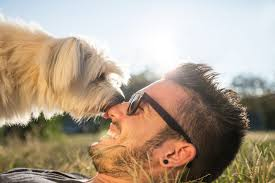 Does the Sense of Injustice change?
Think of the Movie Producer’s Casting Couch